3.0 Context for and challenges with putting  
      evidence at the centre for everyday life
Note: full version available in Update 2023
Three challenges
Citizens make many decisions where evidence could be helpful, such as: 


Managing my health, safety and well-being (and that of my family’s)

Spending my money on products and services

Volunteering my time and donating money
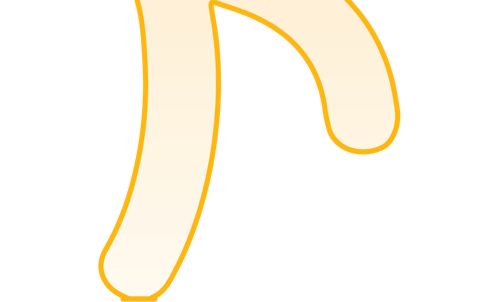 We live in an era of too much information and lots of misinformation (false information that is spread, regardless of intent to mislead)
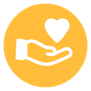 We are typically left on our own to find, understand and use evidence
Opportunity to look for evidence, including time and internet access
Motivation to look for and make sense of evidence
Capacity to use digital platforms like websites and social media (digital literacy), select the right sources for them (media literacy), to put what’s known in a bigger context (e.g., education, health and climate literacy) distinguish between best evidence and other things and to understand what it may mean for them (evidence literacy) or understand what they are reading (general literacy)
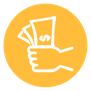 Governments, businesses and NGOs do not set things up to make it easy for us
Services are commonly offered without evidence to help distinguish among them
Products are commonly sold in-store and online without evidence to back up their claims (and they may be sold alongside proven products)
Information is commonly presented online based on profile and search history and not based on evidence (and laws protecting us against advertising and selling products that may be harmful or dangerous, or about making false claims, do not apply yet to information)
Compelling stories and visuals are commonly created by people with limited evidence literacy
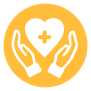 © 2023 McMaster University. All rights reserved. This work is licensed under a Creative Commons Attribution-NonCommercial-ShareAlike 4.0 International License.